DBIDS Virtual Enrollment System (DVES)
Virtual Visitor Pass Request
Homestead ARB
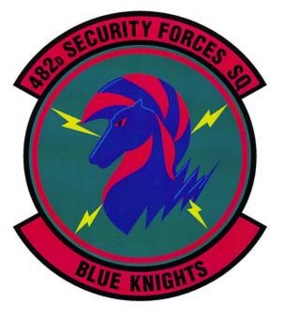 482 SFS/S5V
1
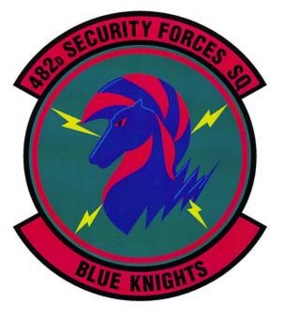 Virtual Pass
WHAT IS NEEDED TO CONDUCT A VIRTUAL PASS

Visitor Creates a DBIDS Profile on https://dbids-global-enroll.dmdc.mil
Provide QR code to Sponsor

Visitor provides a scanned front & back photocopy of a Real ID compliant State or Federal issued identification to the Sponsor

Sponsor provides above QR code, Real ID photocopy, and completed FEW Visitor Request form to 482SFS.VCC.HomesteadARBVCC@us.af.mil
2
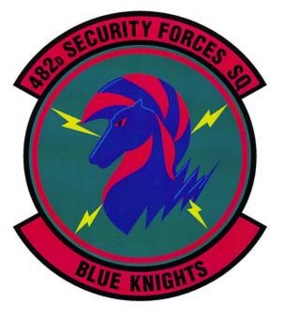 Step 1
Visitor visits the following website and fills out a Pre- Enrollment Request located at:

“https://dbids-global-enroll.dmdc.mil”
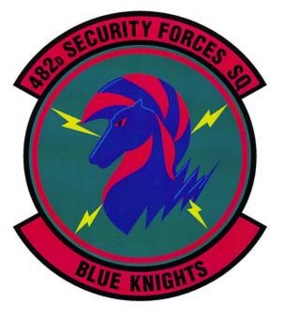 Step 1 Cont.
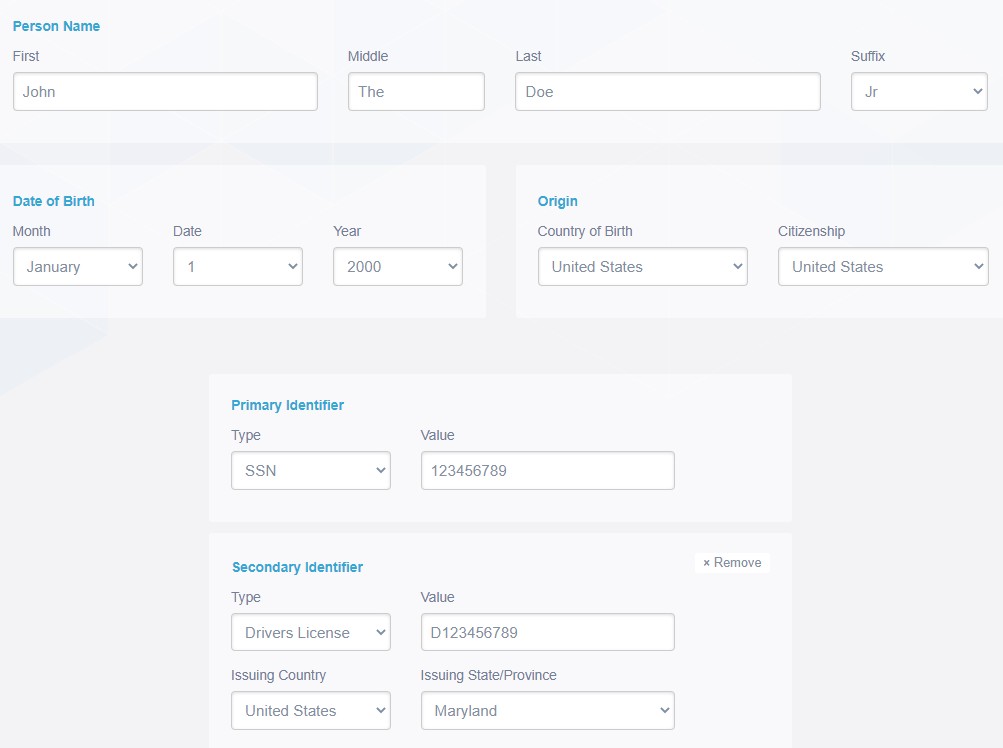 Visitors legal first, middle, and last names (suffix if applicable)

Visitor’s date of birth and citizenship
Visitor’s Social Security
number
Visitor’s valid credential information
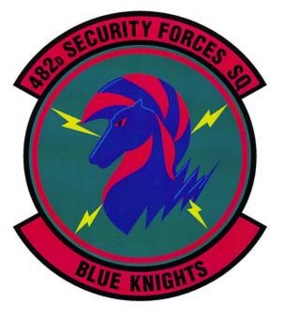 Step 1 Cont.
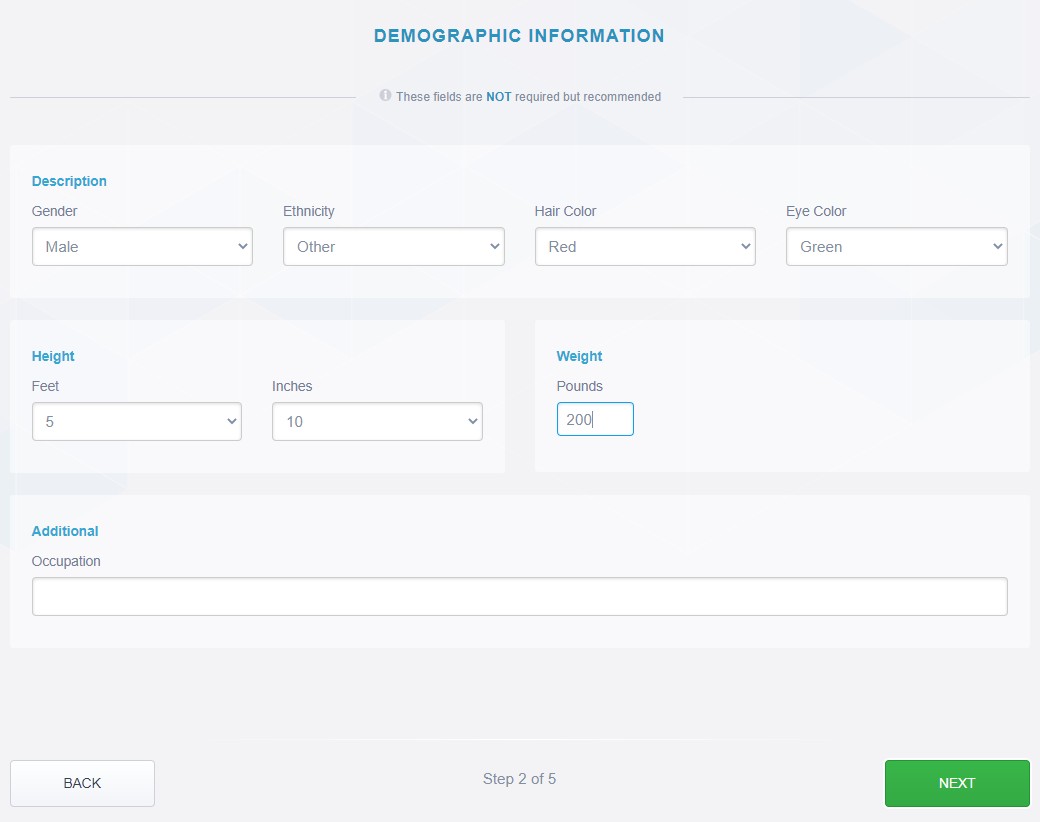 Visitor’s description matching valid credentials
Visitor’s height and weight
5
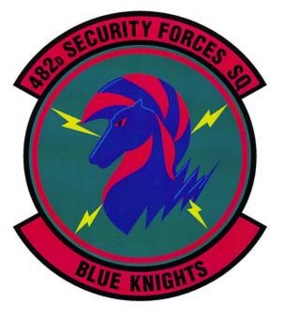 Step 1 Cont.
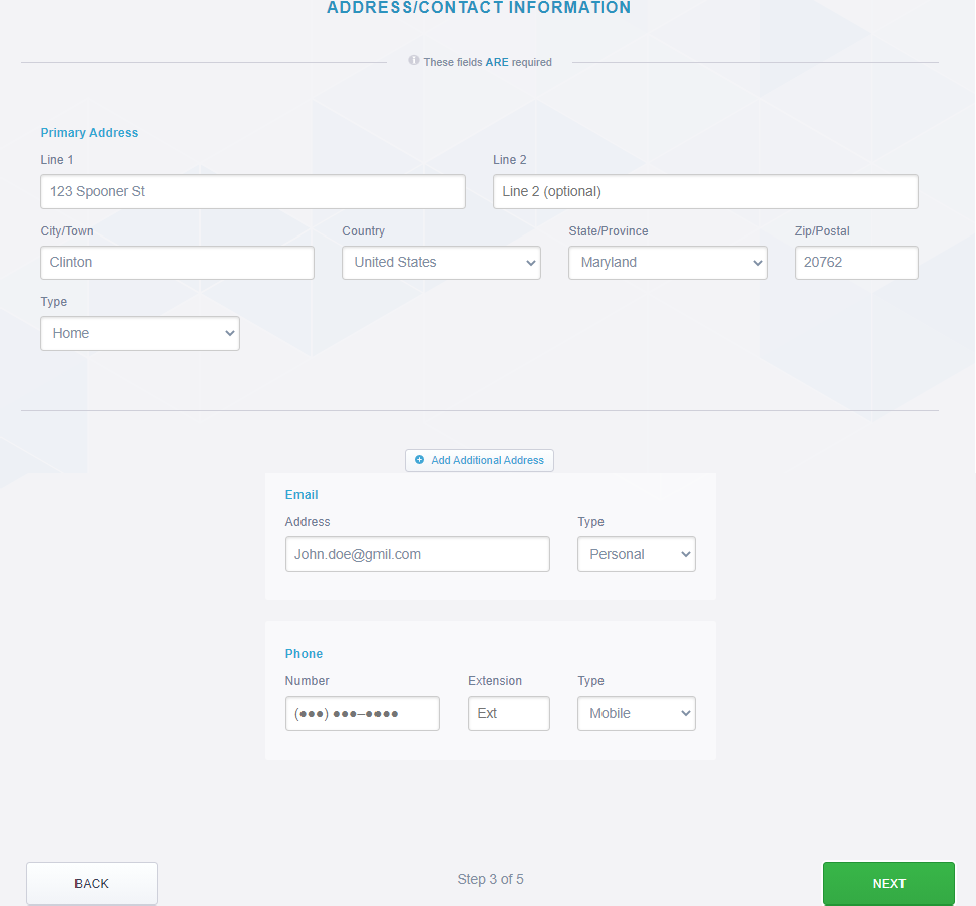 Visitor’s physical address
Visitor’s Email
Visitor’s phone number
6
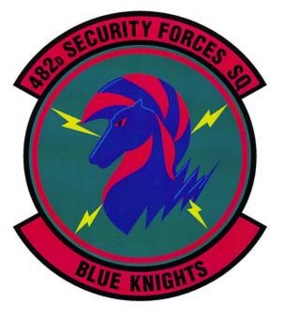 Step 1 Cont.
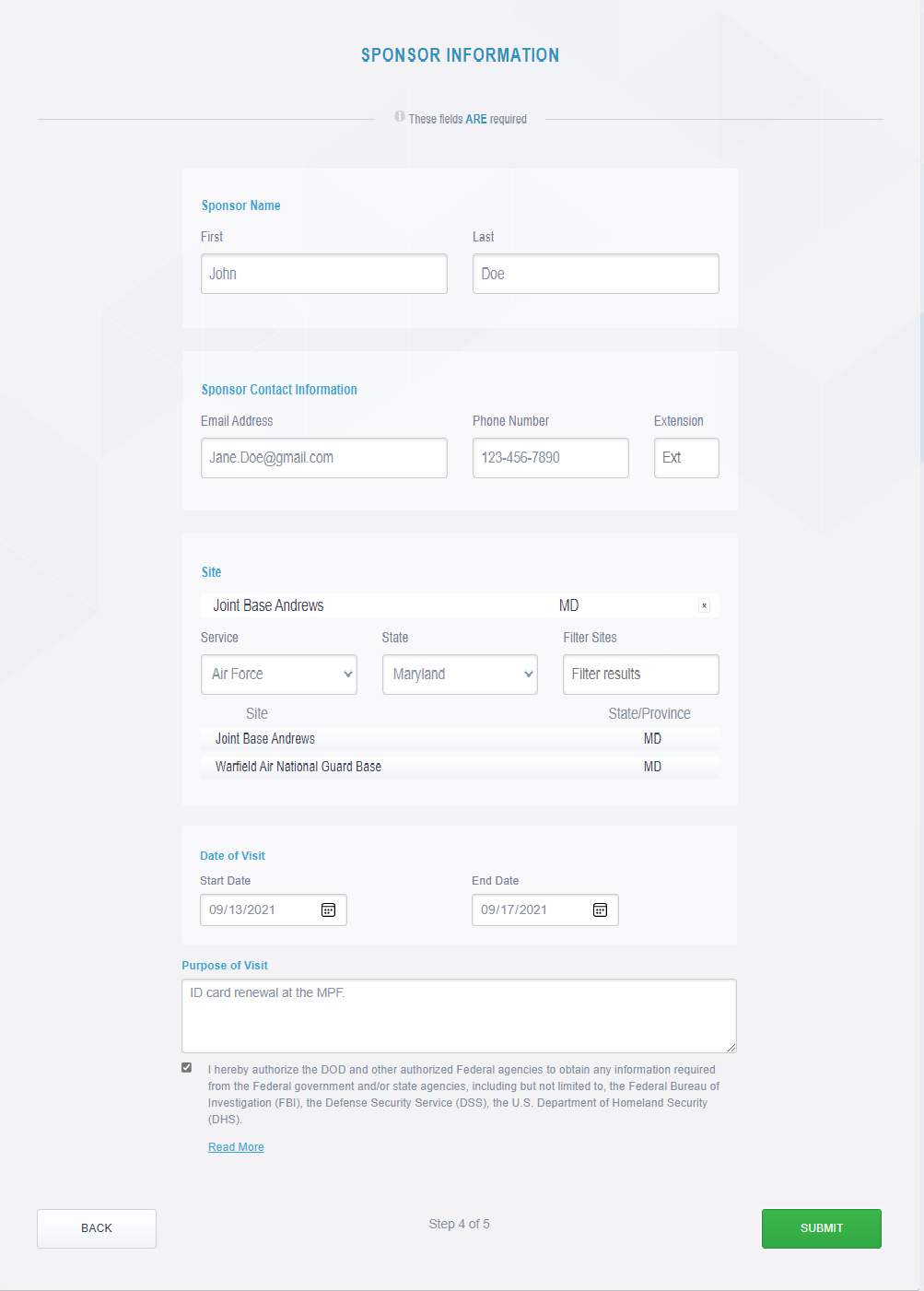 Sponsor’s first and Last Name


Sponsor’s contact information



Installation visitor is requesting access to



Duration of Visit (Cannot exceed 30 calendar days)

Purpose of Visit
7
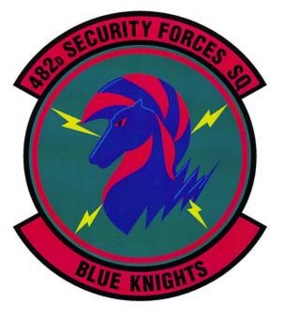 Step 1 Cont.
The Visitor will save (Print as PDF) this confirmation page to send to the Sponsor.
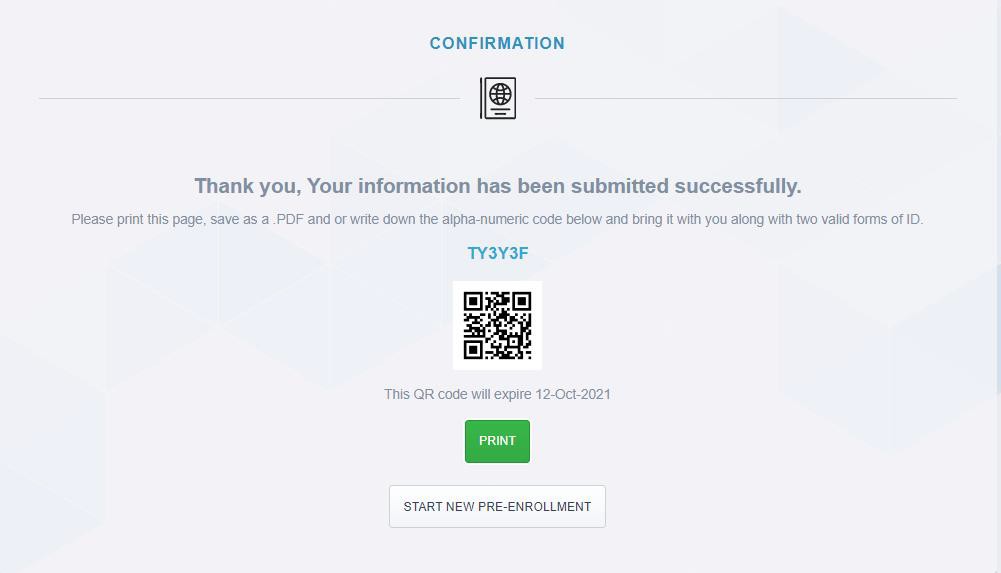 8
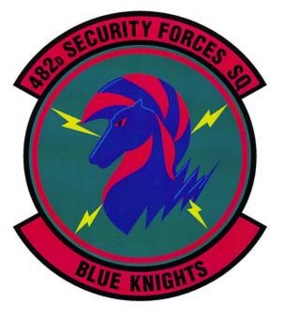 Step 2
Visitor scans both the front and back of their Real ID compliant photo identification and provide to Sponsor
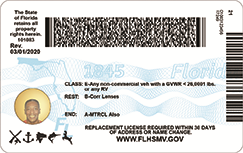 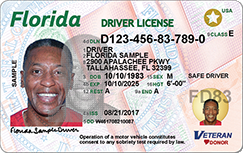 9
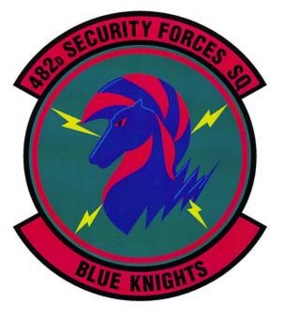 Step 3
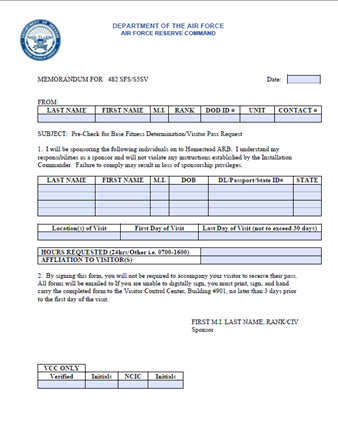 Sponsor will complete Homestead ARB Visitor Pass Request Form
Sponsor can find the Visitor Request form on Homestead Air Reserve Base (af.mil)
Sponsor can request this form via email @ 482SFS.VCC.HomesteadARBVCC@us.af.mil
10
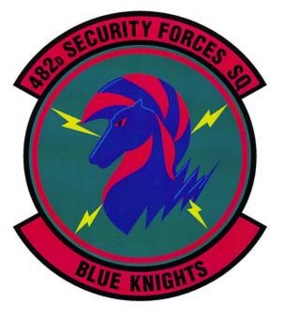 Sponsor to Finalize
Sponsor will gather the below items from each visitor:
Pre-Enrollment Request Confirmation (QR code) – Step 1
Copy of Visitor’s Real ID compliant ID (front & back) – Step 2
Complete Homestead Visitor Request Form – Step 3

Sponsor will provide to 482 SFS/S5, VCC Section via
Email:  482SFS.VCC.HomesteadARBVCC@us.af.mil 
Hand-carried:  Building 901, Mon – Fri and Sat(UTA), 8:00 am – 4:00 pm



*NOTES:  
After VCC processes the visit request, an email will be sent to the Sponsor with the finalized “Visitor Pass”
“Visitor Pass” and Real ID Compliant ID will be scanned at the base gate for base access
11
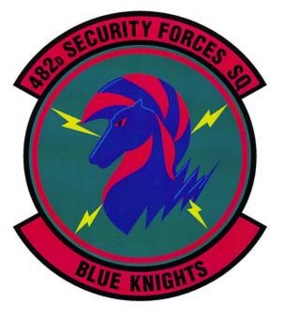 Visitor Pass Example
After VCC processes the visit request, an email will be sent to the Sponsor with the finalized “Visitor Pass”


“Visitor Pass” will be scanned at the base gate for base access
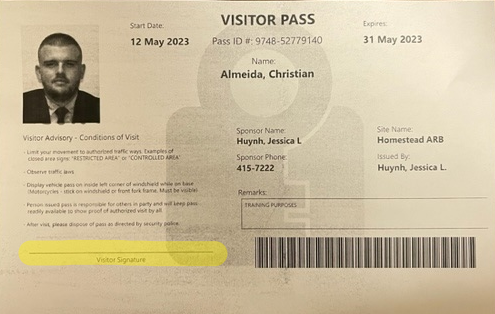 Visitor signs pass and proceeds to base gate
12
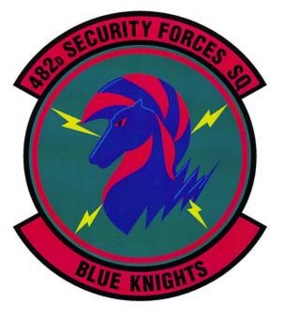 Virtual Passes
CONTACT INFORMATION:
For any questions or concerns please contact the Visitor Control Center
Phone:	 (786) 415-7222
Email:	 482SFS.VCC.HomesteadARBVCC@us.af.mil 
Hours: Monday – Friday, Saturday (UTA), 8:00 am- 4:00 pm
13